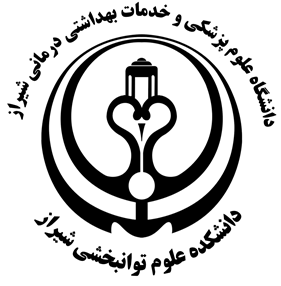 دانشکده علوم توانبخشی
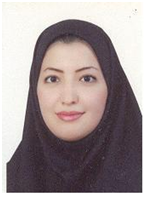 عکس
دکتر سلیمه جعفریاستادیار
عضو هیات علمی
مدیرگروه گفتاردرمانی 
سرپرست کمیته تحقیقات دانشجویی
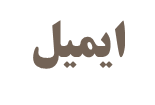 اتاق شماره 308
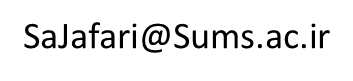 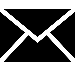